Welcome to my online classroom
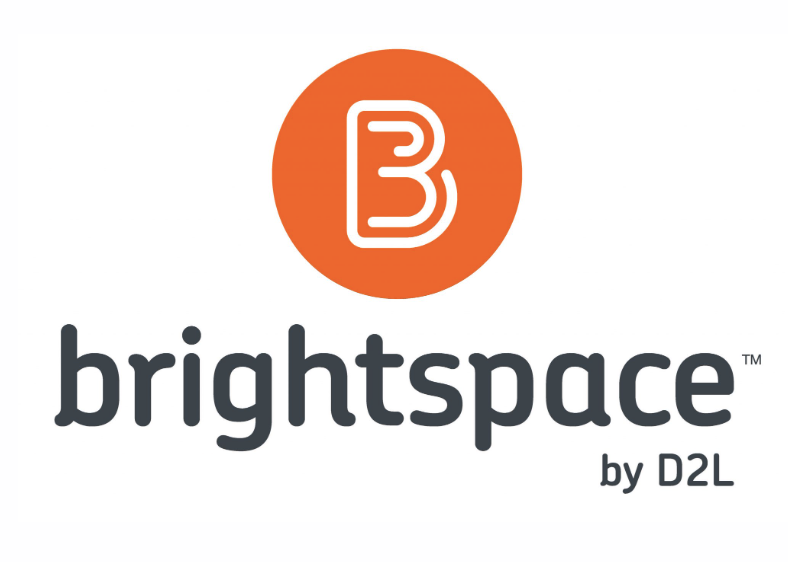 Julie McCarroll ~ ESLA Instructor
About esla
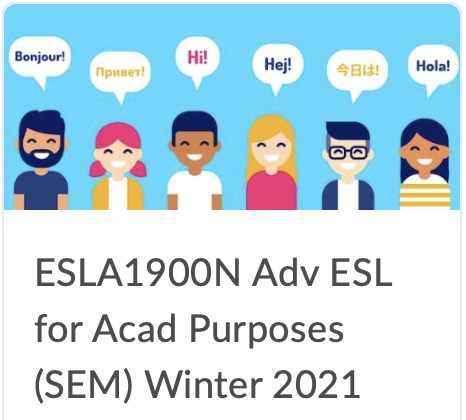 English as a Second Language for Academic Purposes (ESLA) 
3 levels: Beginner, Intermediate, Advanced
6 hours instruction per week
Academic language and skills
Capped at 20 students (online) / 30 students (f2f)
Students may study concurrently in degree programs
session agenda
Initial course set up
cuLearn  Brightspace
Design options in Brightspace
Student feedback & advice
Assignments, Quizzes, Grades
What I like …
What I don’t like …
What I’ve learned …
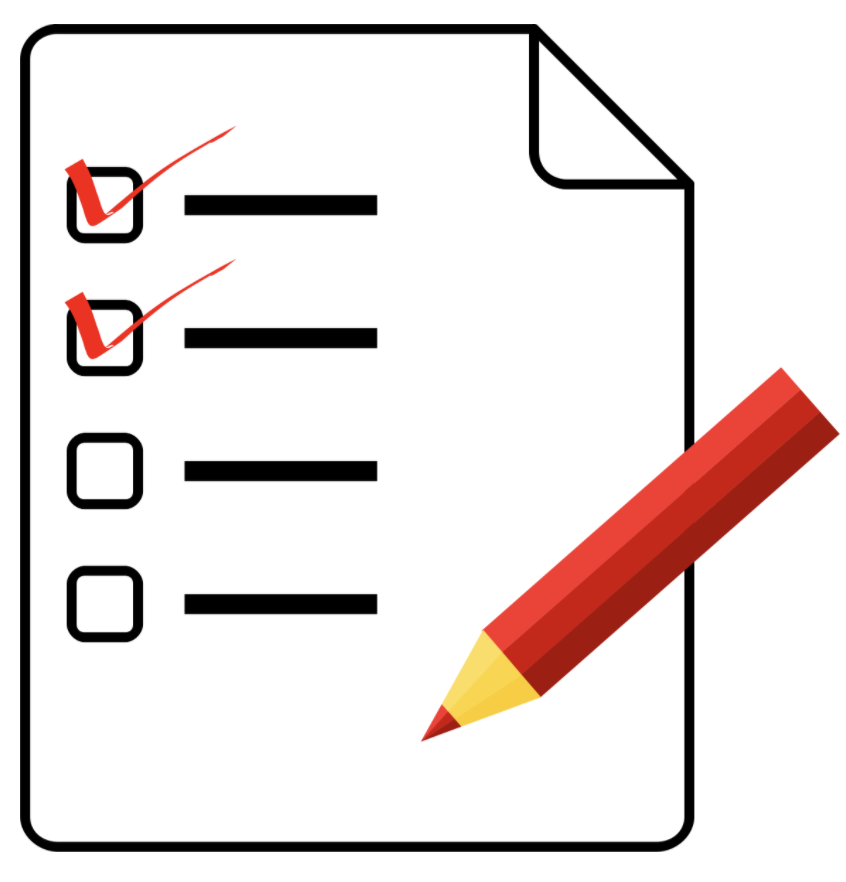 With thanks to
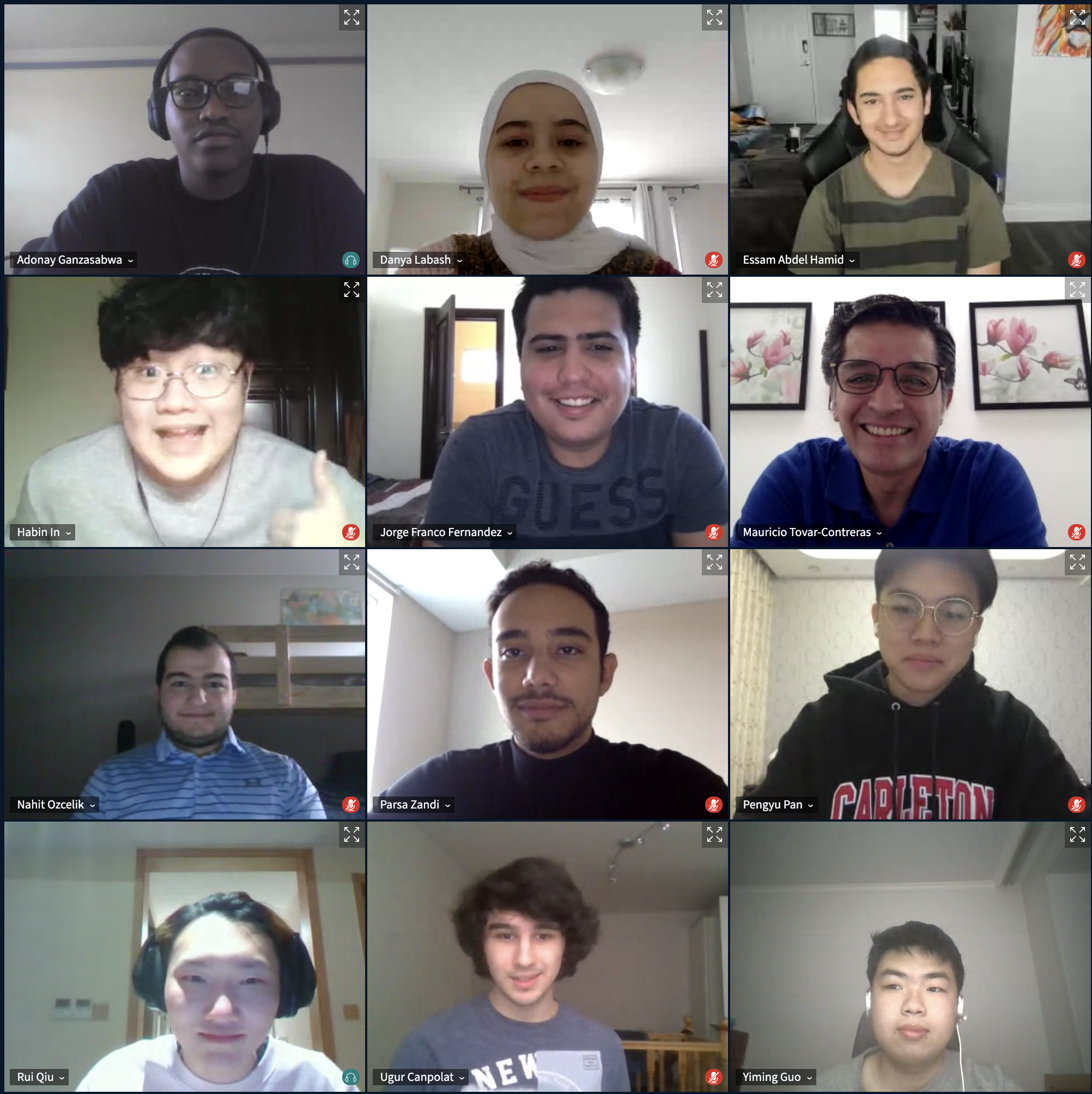 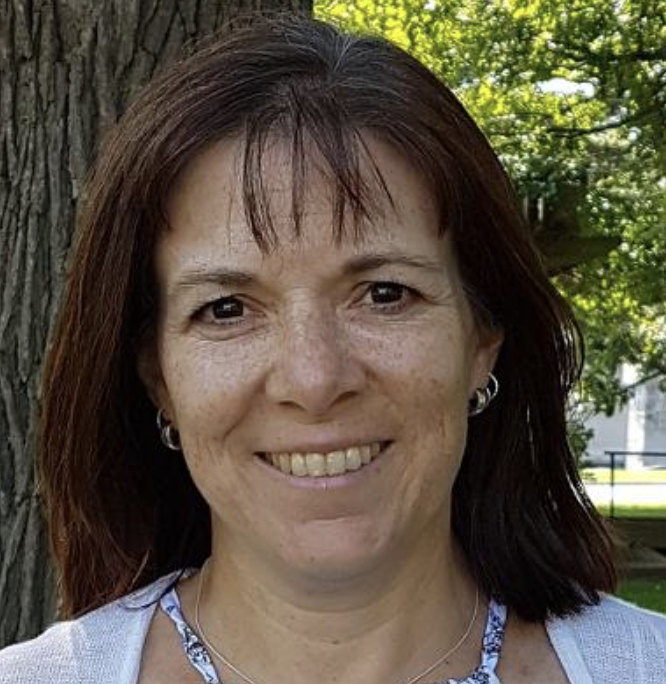 Tracy Hodgson-Drysdale
Winter 2021 ESLA 1900 N Students (+ several missing / camera shy students)
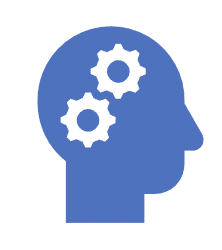 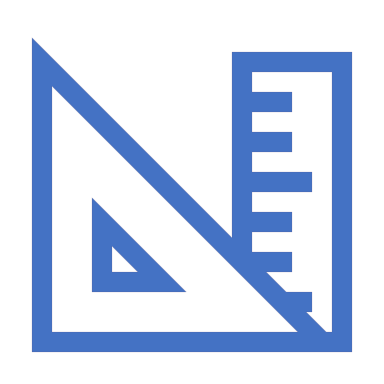 1. Course designculearn  brightspace
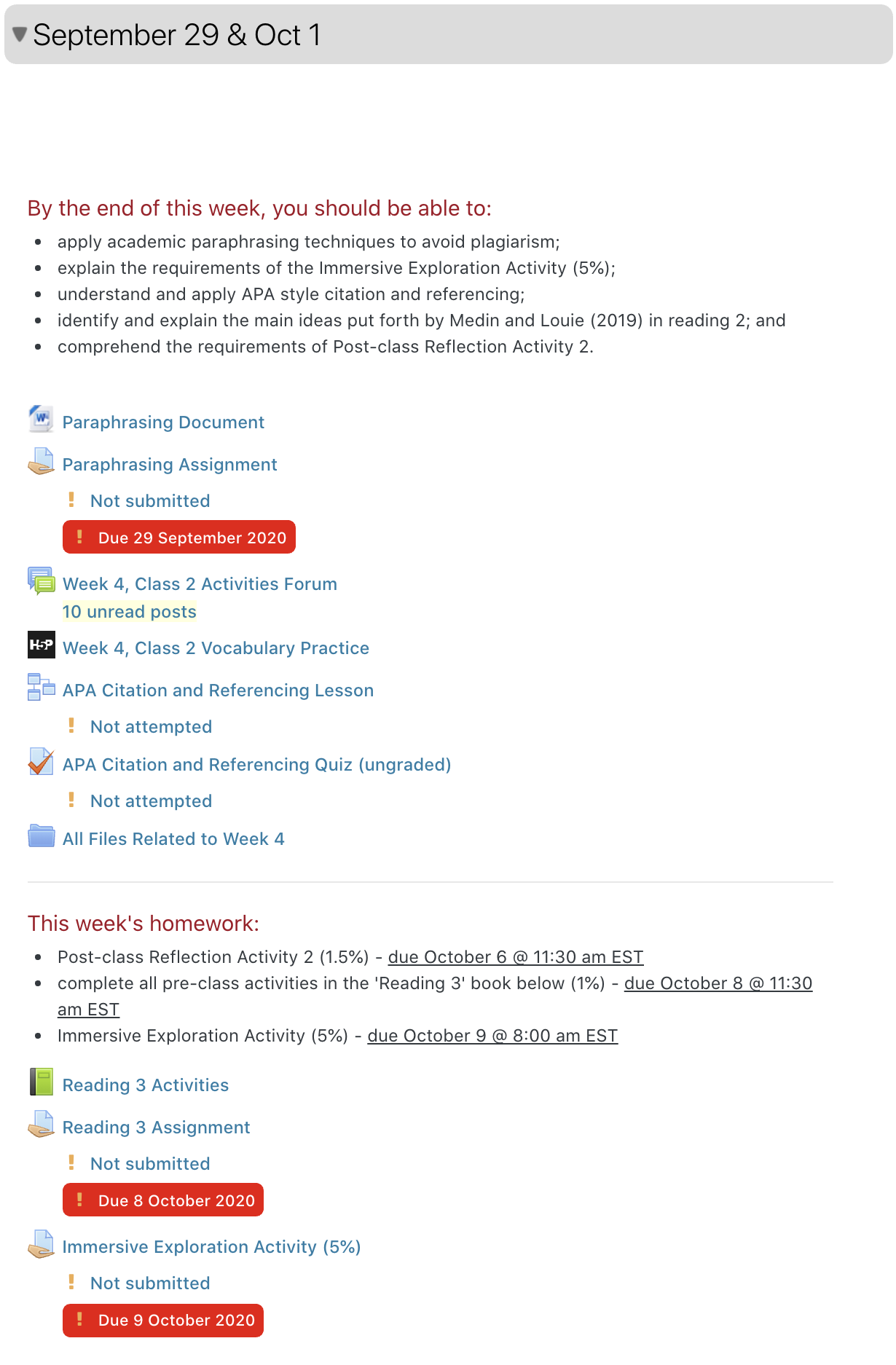 Culearn Fall 2020 – Sept & Oct
“The way everything is so nicely organized and I always know exactly where to go to get what I need”
“Culearn was really organized. I can find all homework and assignments easily. “
________________________________________________
“More detailed course arrangements, every day, every week.”
“not clear enough when it comes to Homeworks, assignments”
“if the homework had a "what to do" where to find the article and just more details included before attending the HW instead of just being explained during classes it would be better”
“The categories can be simplified and specified”
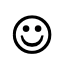 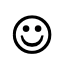 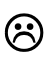 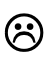 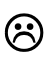 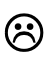 Feedback from tls – fall 2020 reading week
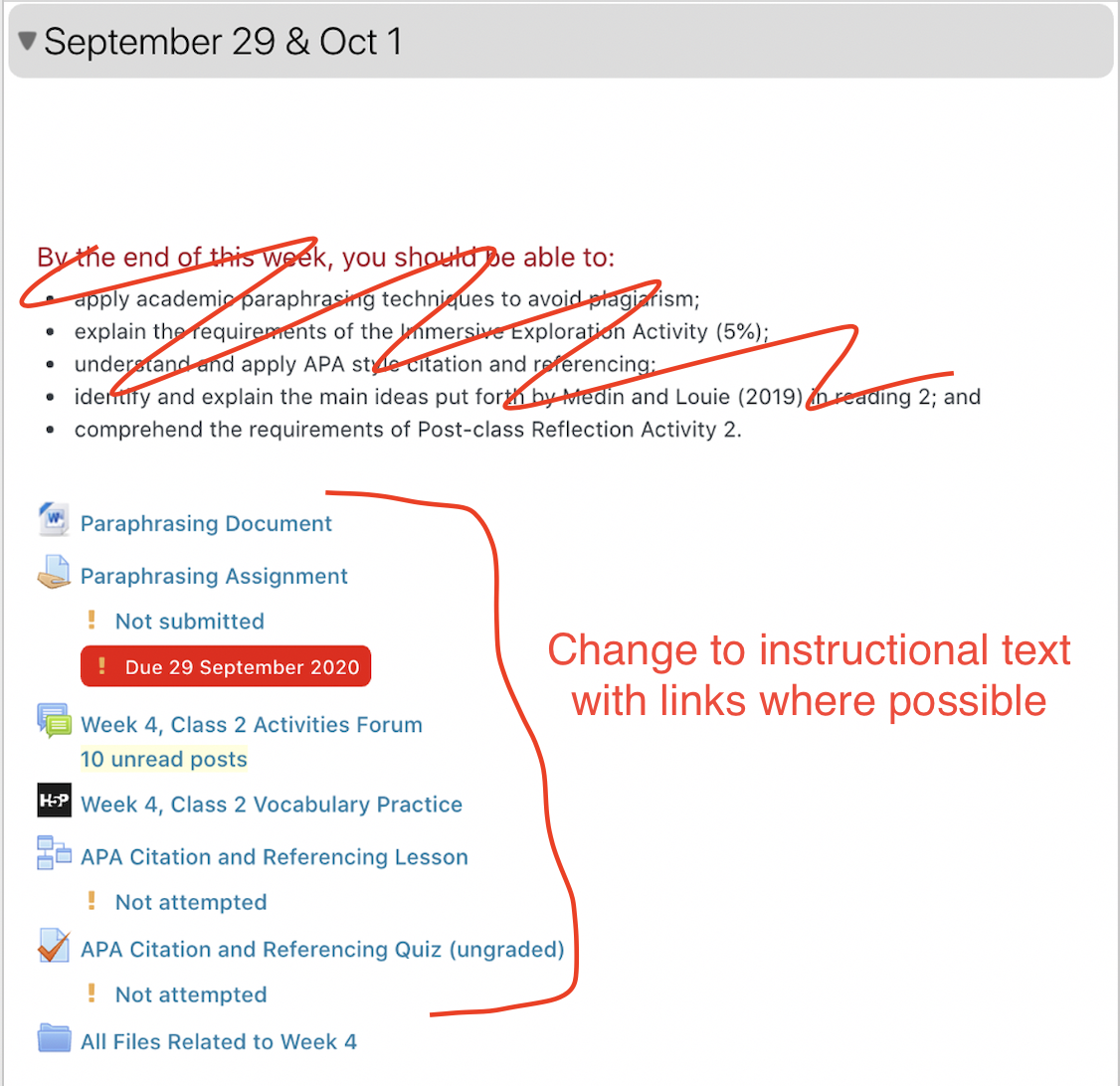 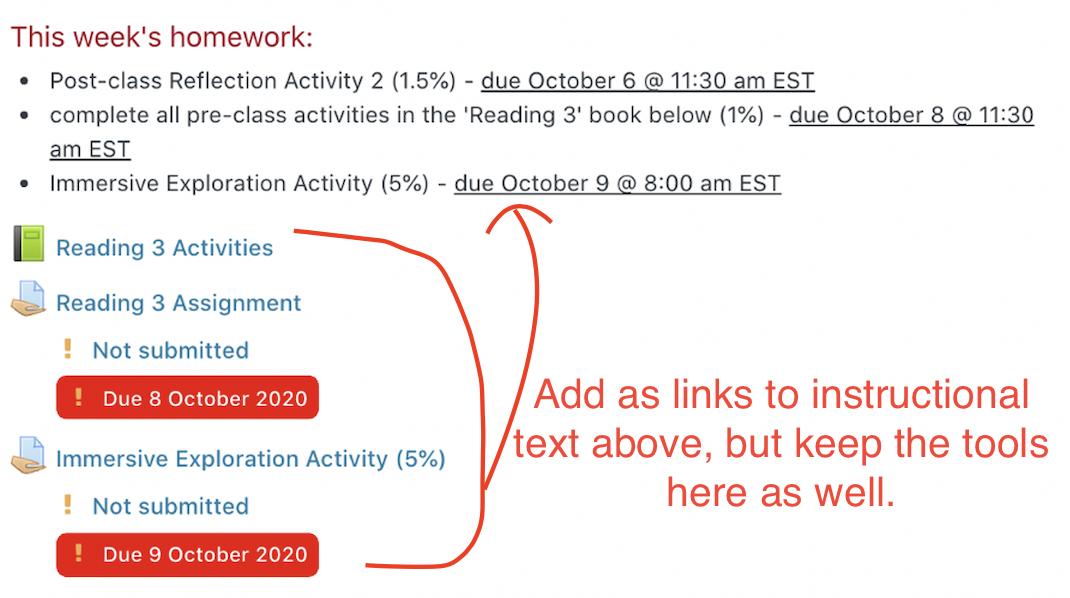 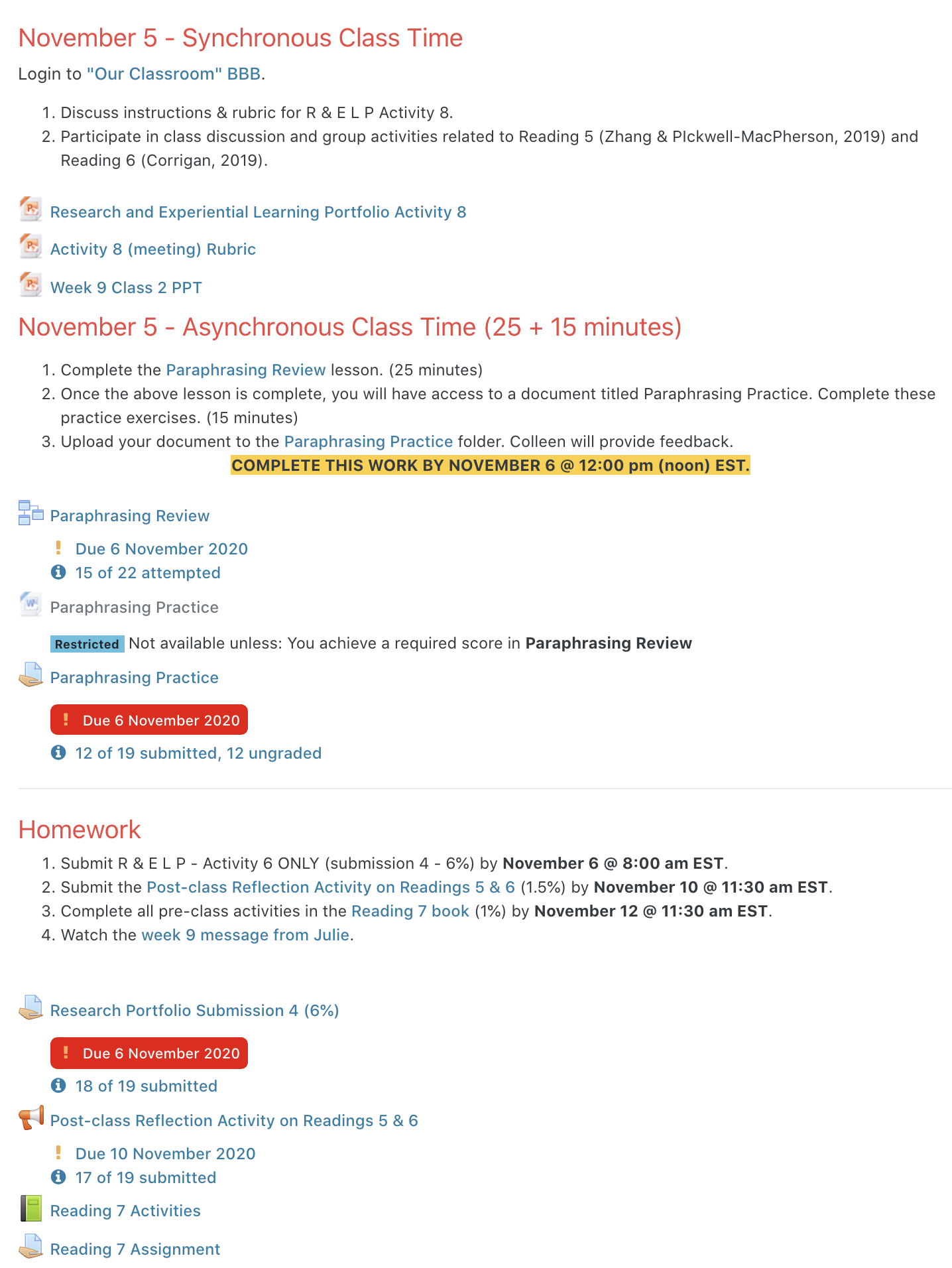 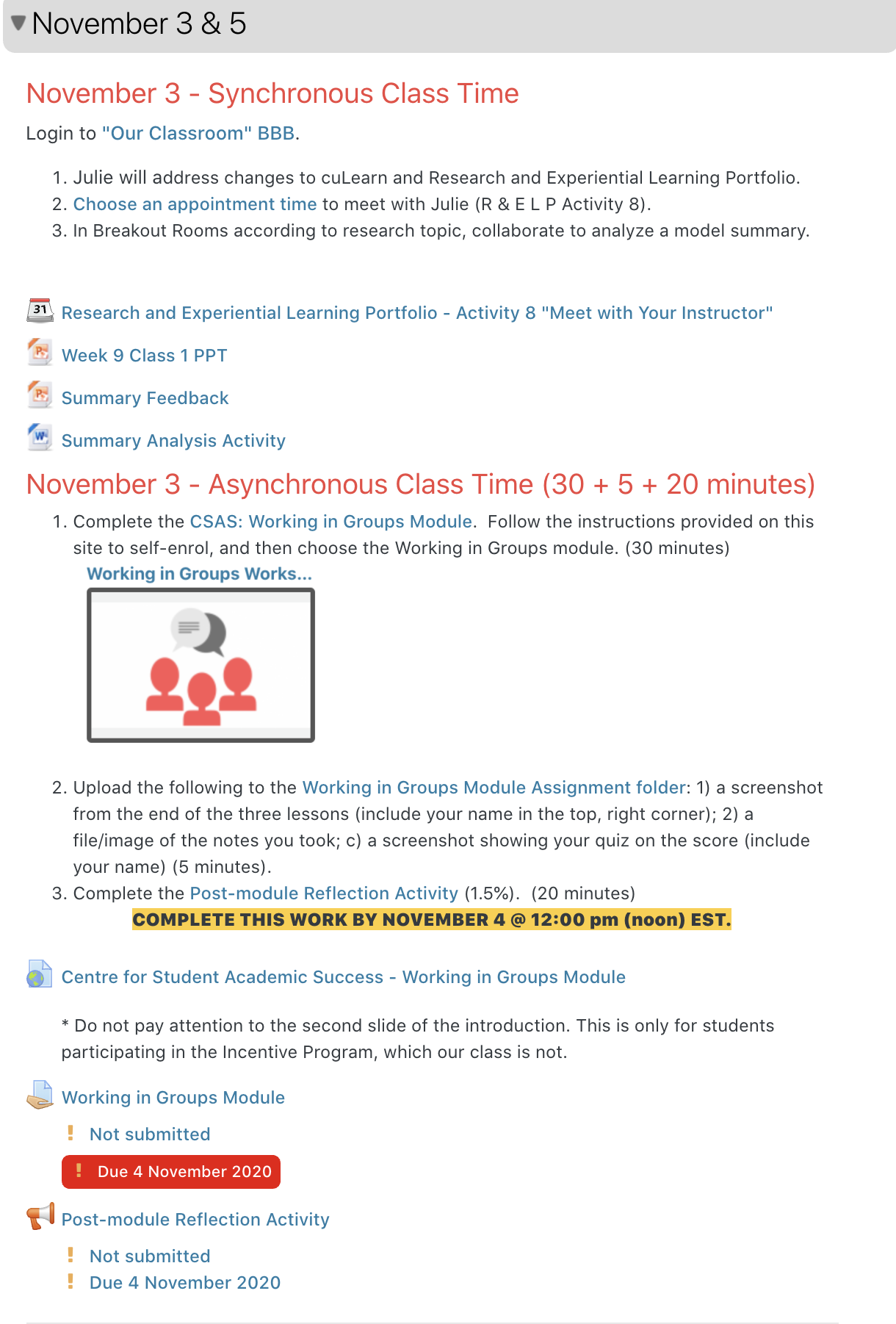 Fall 2020 – Nov & Dec
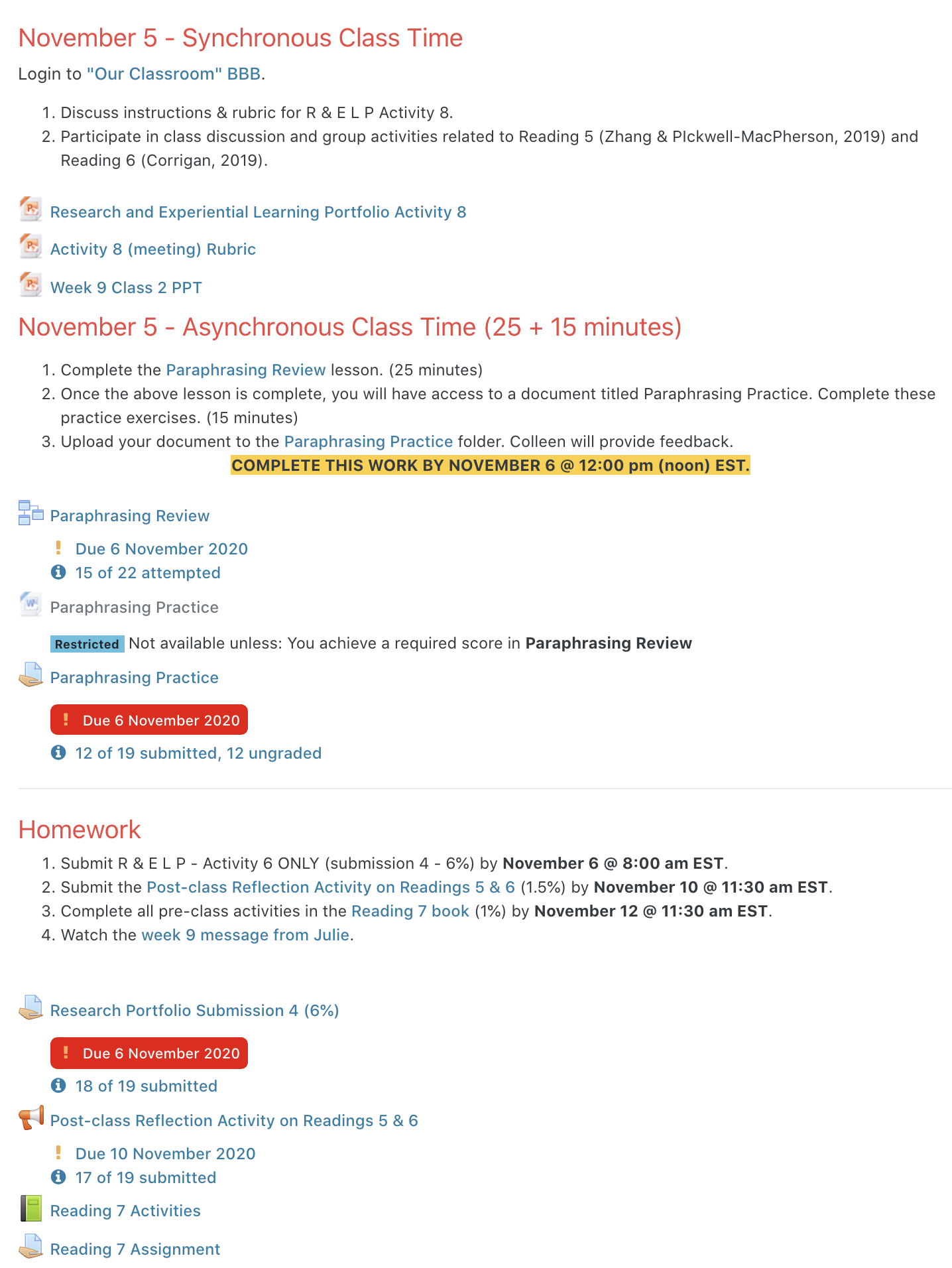 Culearn Fall 2020 – NOV & DEC
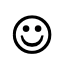 “I liked the instructions since they helped me with preparing materials before the synchronous class time. 
I have also seen that the learning outcomes part has disappeared. I think it was giving me a better experience after adding specific information for the class schedules.”
________________________________________________
I have to scroll down the page to the specific homework category every time I open the ESLA page from the Dashboard of my courses.
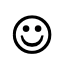 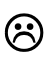 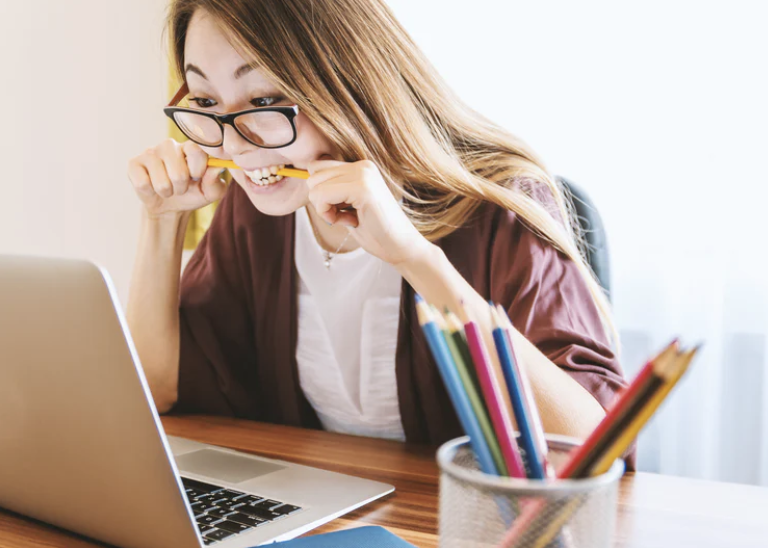 The move to brightspace
The Move to brightspace
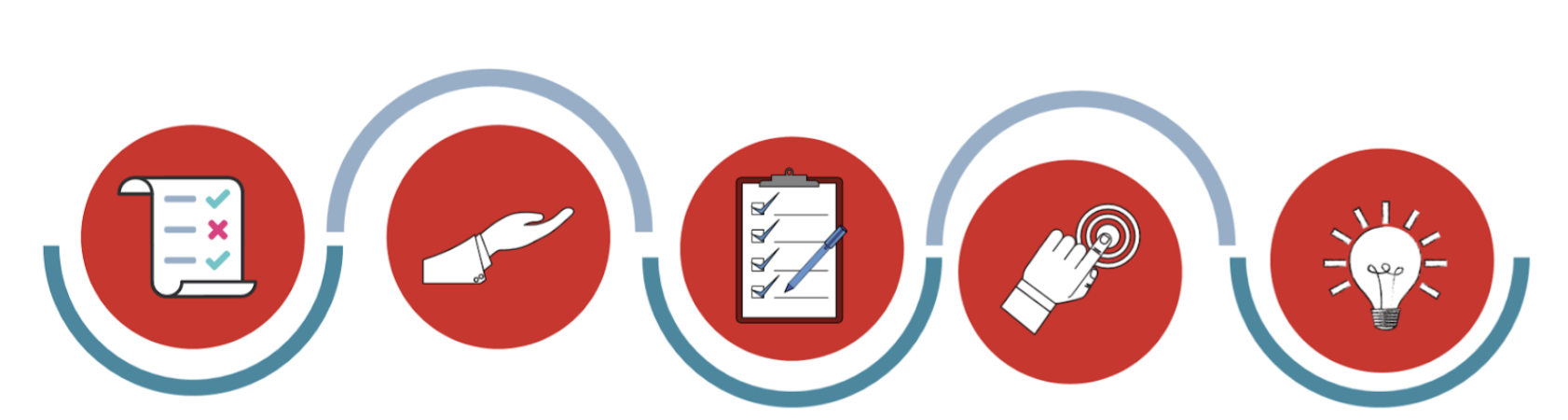 Brightspace
Conduct needs analysis
Explore Brightspace design options
Consider existing resources
Select templates
Create consistent and simple modules
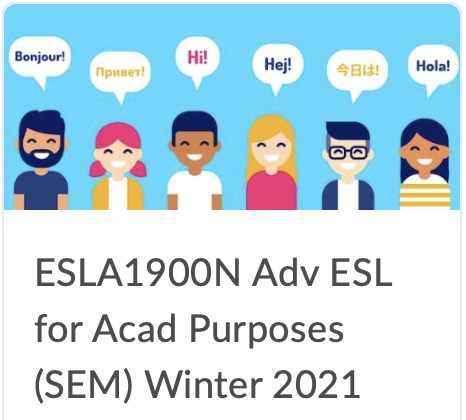 Let’s look at my course in brightspace
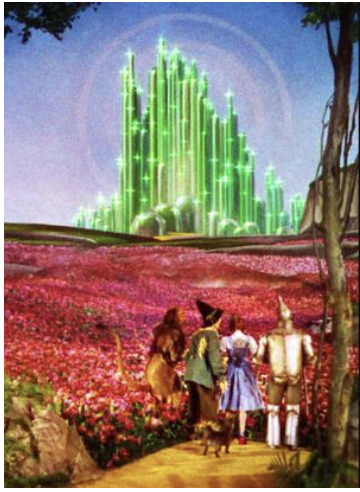 Exploit design options in brightspace“behind the curtain”
Source: https://www.pinterest.ca/amerlinus/emerald-city-of-krysta/
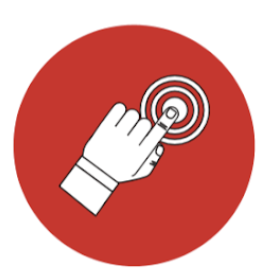 select templates
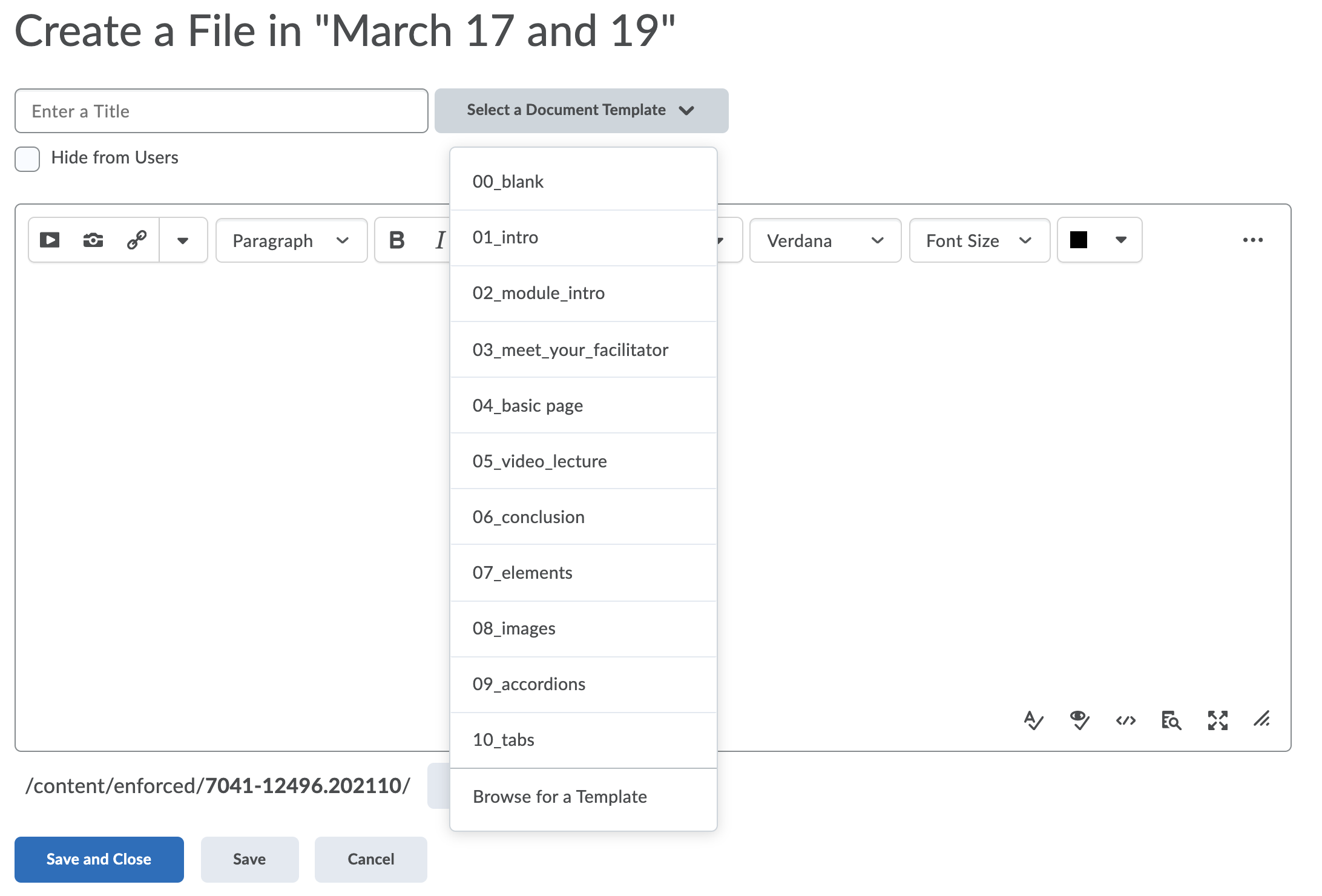 Upload/Create
Create a File
Choose from the 10 templates available
OR 
Create a hybrid by copying and pasting
OR
Browse for a Template to copy one you already have
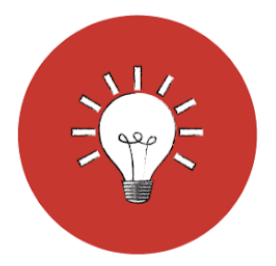 create consistent & simple modules
Save blank templates in a hidden “teacher only” module
Use template in student modules and fill in content
Upload / Create 
Create a file
Select a Document Template
Browse for a Template
Check, add and rename
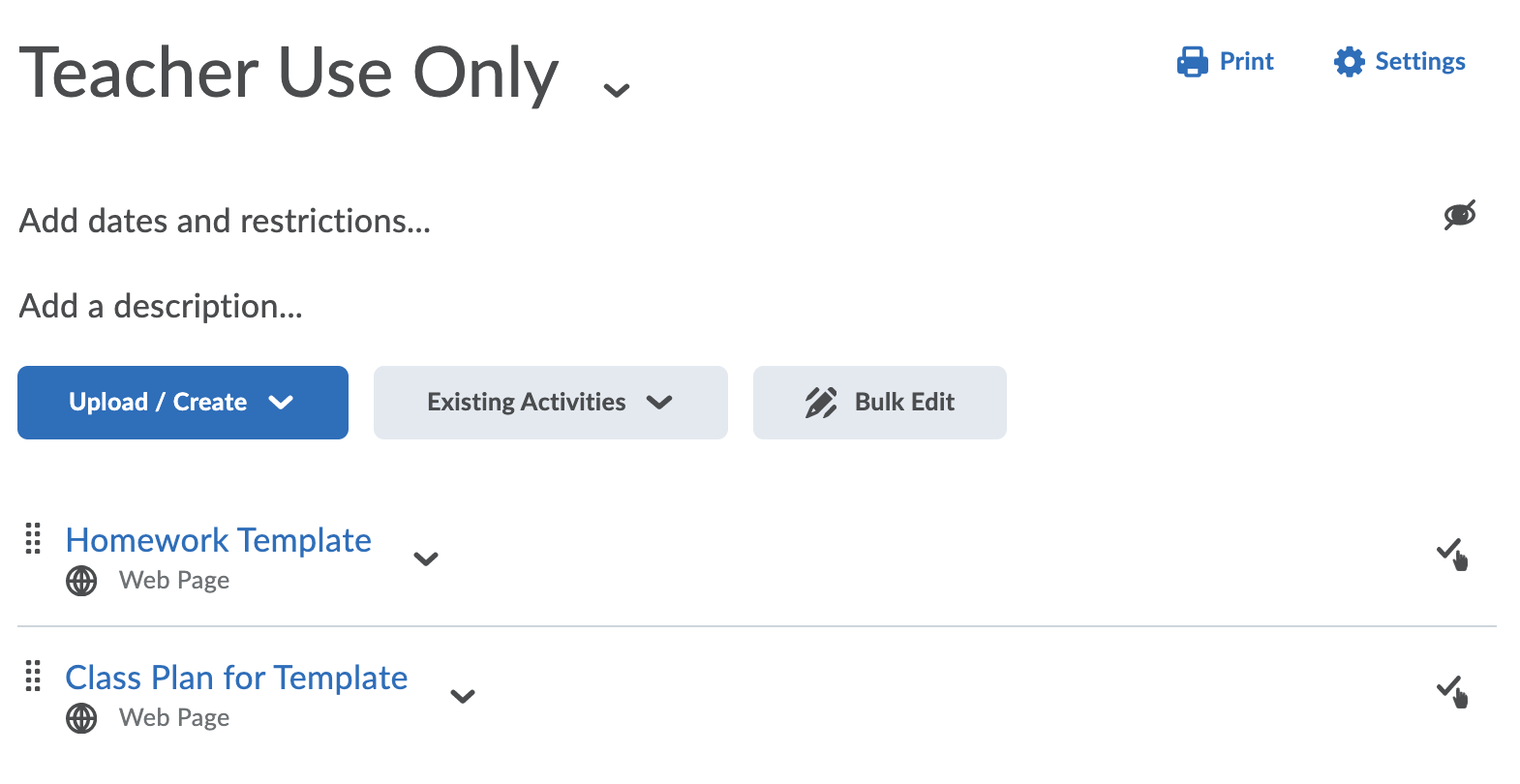 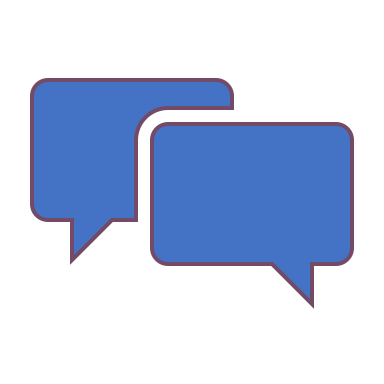 Student feedback on brightspace
General Organization of Brightspace
“I like that links to assignment folders, readings, workshops are embedded directly in the weekly plan/homework pages.”
“I like the clean design of the website and how things are organized.”
“The platform is so user friendly and fast.”
Student comments – brightspace in general
“It gives me [the] class schedules in a big homepage box. I just have to pick one of the boxes inside to check my class assignments and other related information. Compare to Brightspace, cuLearn was more like a bookshelf with different folders. I have to find what I want without any clues of images and colours (just words).”
“It’s dynamic and interactive, I’m very clear on what I need to do.”
“It’s colorful.”
“It’s so organized and easy to navigate.”
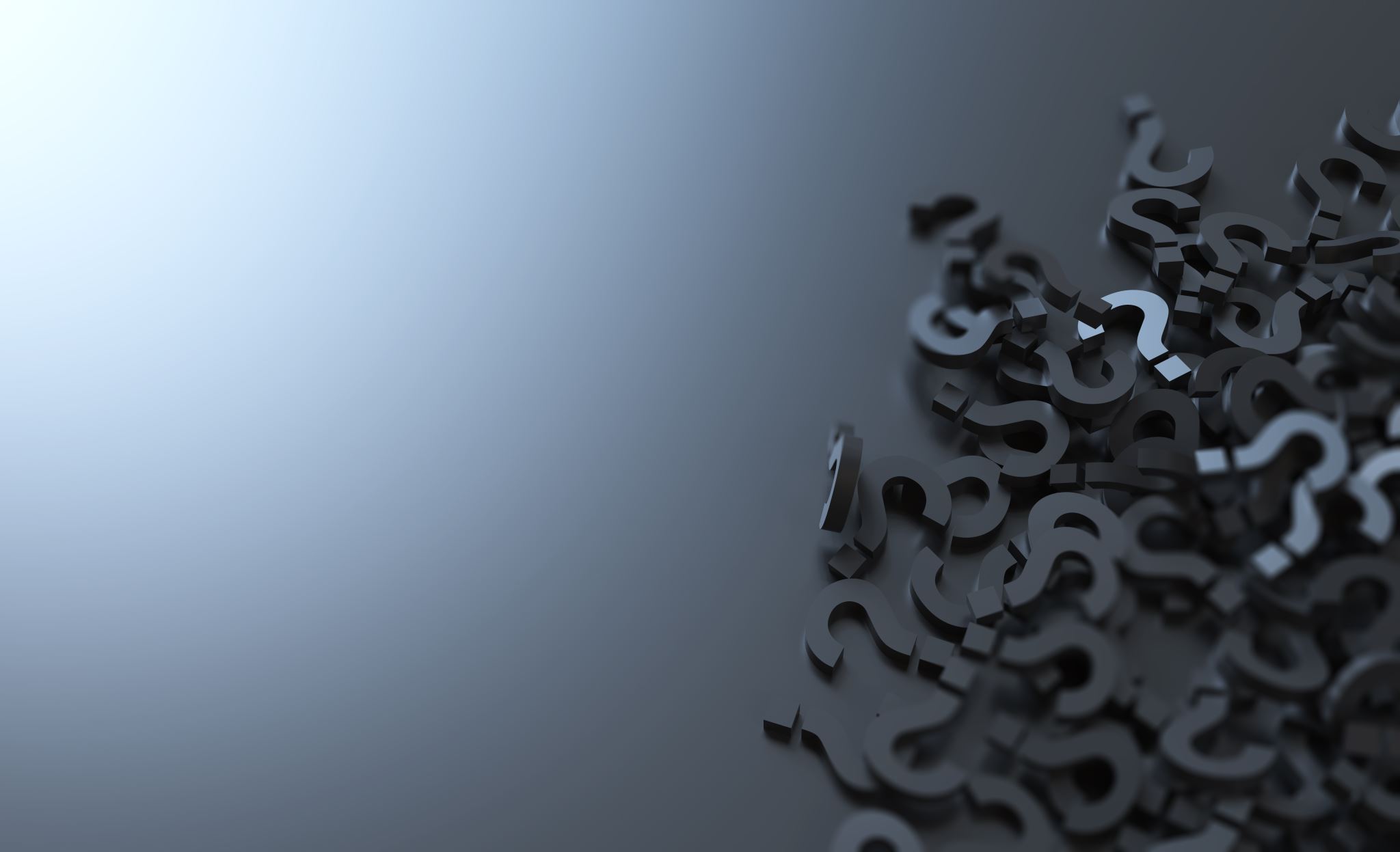 QUESTIONS?
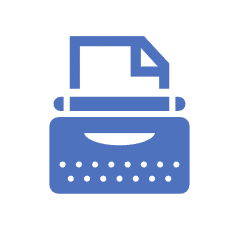 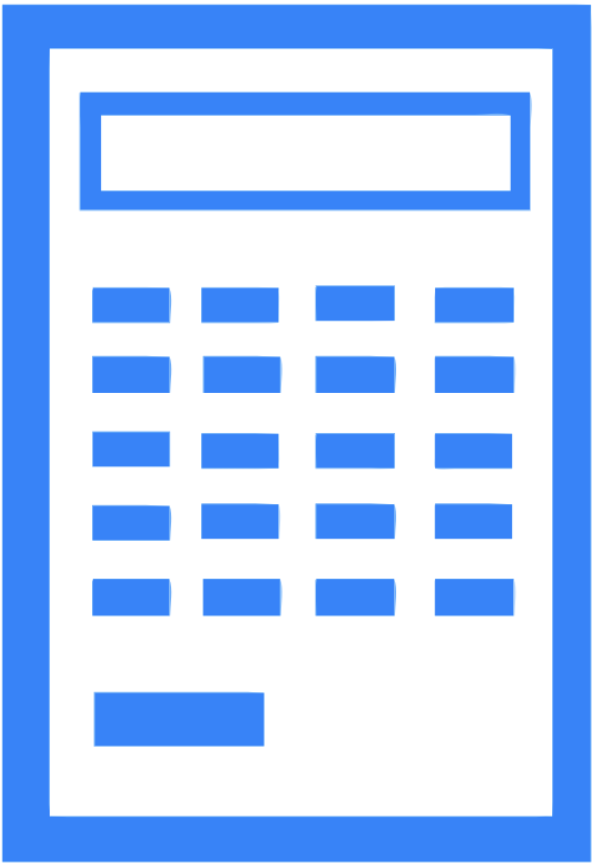 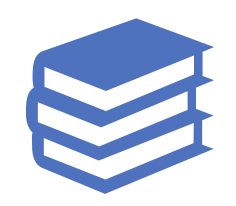 2. Assignments, quizzes, grades
Assignments in brightspace
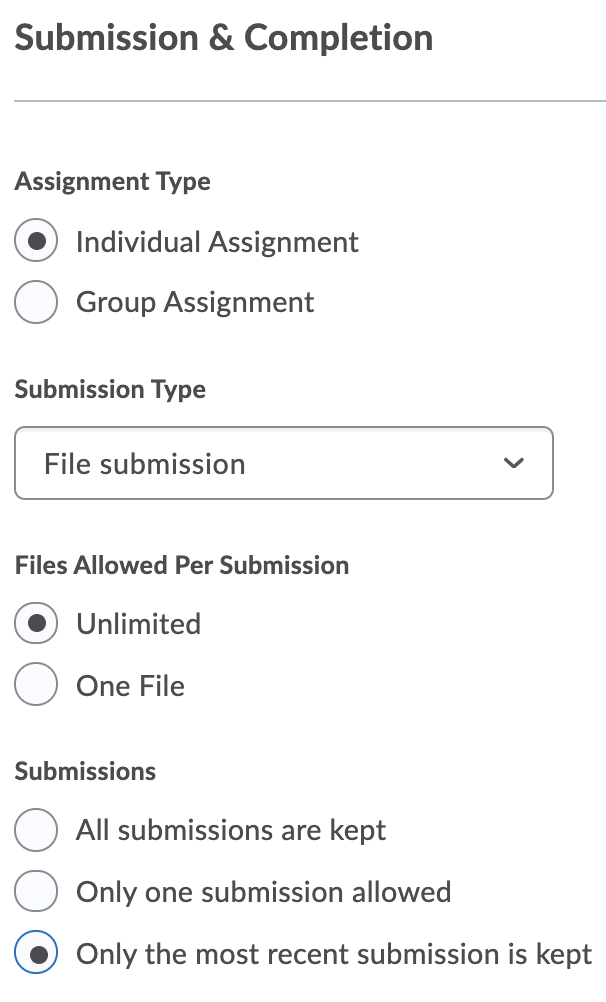 WHAT I’VE LEARNED
When setting up assignment, choose ‘unlimited files’ & ‘only the most recent’.
students can upload a different file in case they make a mistake.
WHAT I LIKE
Feedback options
Annotations
Audio message
Demo: Peggy’s submission
Easy rubric set up
WHAT I DON’T LIKE
Audio is limited to 1 minute
Feedback & Grades
“I like that links to assignment folders, readings, workshops are embedded directly in the weekly plan/homework pages.”
“In case I made a mistake in uploading a  file I can't undo it .”
Student comments - assignments
“I sometimes had problems uploading files.”
“There is no specific list of homeworks in order.”
[Speaker Notes: Problem: Make a mistake and can’t undo it. 
Solution: Choose unlimited files to allow students to go in and upload a different file in case they make a mistake. Then choose, only keep the most recent if you actually only want one file uploaded. 

Problem: Sometimes I have problems uploading files.
Solution: Brightspace will not accept files with names that include:
certain characters (” * / : < > ? \ | –). 
2 consecutive periods (..)
a lengthy file name (>100 characters)
unprintable characters (like spaces) 

In fall 2021 semester I will add a module with assignments in order. Some students commented that they like having multiple avenues to reach things (e.g., BBB). I will add a module for Assignments, etc. that lists all in addition to weekly class plan and homework pages.]
QUIZZES in brightspace
WHAT I LIKE
WHAT I DON’T LIKE
No automatic submission
Grace period
Limited questions
Missing cloze, drag and drop, multichoice
No “description” question like in cuLearn.
WHAT I’VE LEARNED
Grace period
Settings – no changes after time. Pop up box  prompts submission. 


Add a “section”
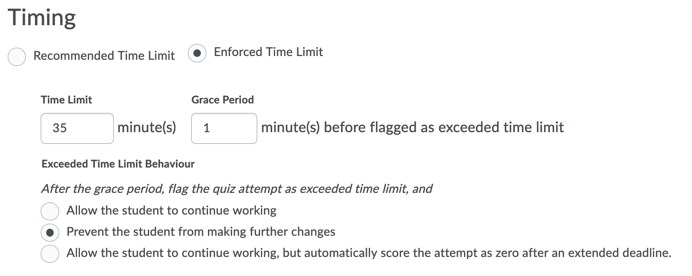 [Speaker Notes: Grace period doesn’t seem to provide additional time. It’s a warning when students reach near the end of quiz.

cuLearn  BS migration guide for questions https://carleton.ca/brightspace/instructors/quiz-question-migration-guide/ 


Submit a quiz on a student’s behalf https://documentation.brightspace.com/EN/le/quizzes/instructor/submit_in_progress_quizzes.htm]
GRADES in brightspace
WHAT I LIKE
Brightspace gives warnings if your totals don’t add to 100
WHAT I DON’T LIKE
REMEMBER: connect assignments, quizzes, etc. to grades
WHAT I’VE LEARNED
cuLearn vs. BSpc weighting
Challenge: different weights for assignments.
Solution: “distribute weights by points”
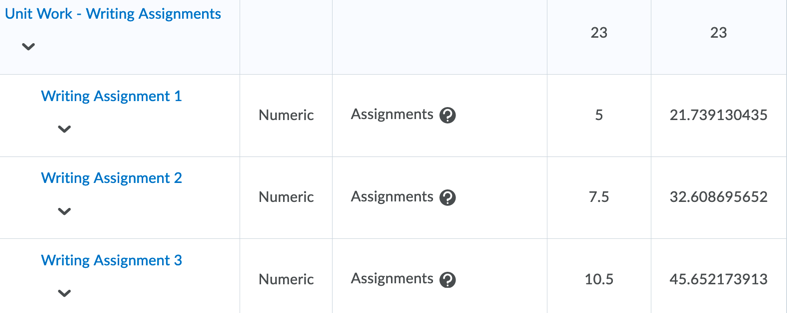 [Speaker Notes: Weighting is different from cuLearn. In cuLearn, if I created a category with two assignments in it each worth 10%, I would weight them at 10. In BS, the weight would be 50 (each assignment is worth 50% of the weight in that category). 

This becomes challenging: when different assignments have different weights and when decimal points are ….. 
SOLUTION: In edit – choose distribute weights by points across all items in the category]
Grade calculation  Jan to Feb
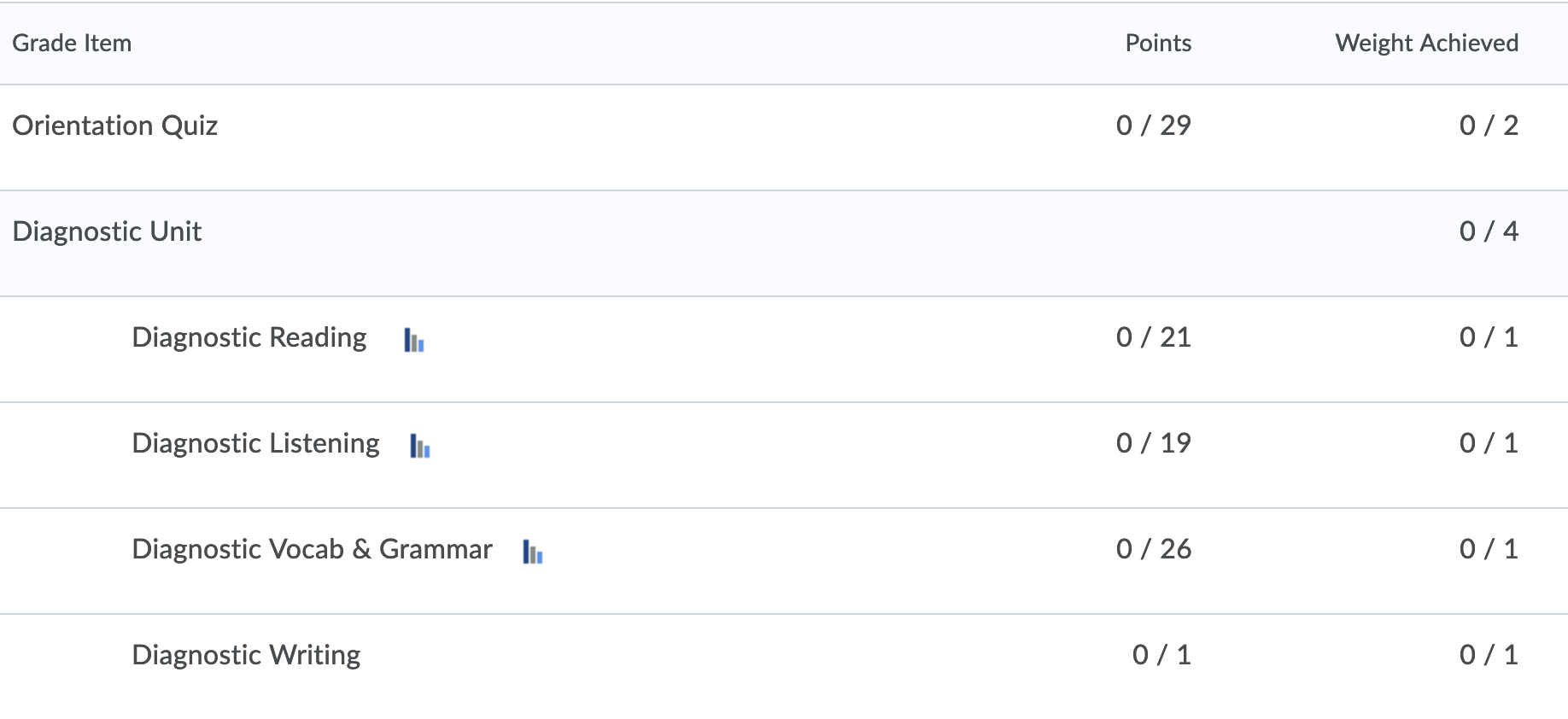 Manually add your score ➗ 46.5% = your percentage
Feedback & Grades
“There isn't a main class progress indicator (percentage wise) to see if I'm above the passing limit or not.”
“The grade book will be better if it is designed in another way where the overall grade calculated..”
Student comments - grades
“The grade book are clear enough to calculate all the marks.”
[Speaker Notes: BS defaults to not show a running total since “Grades are not considered final until approved by Dean and Chair”. Check with your department for policies on this. 

I handled this by periodically providing a running total to students and instructions on how to manually calculate their grades. 

If your department allows you to show a running total of student grades, consult with a TLS expert to ensure that your set up is correct. There are a few things happening behind the scenes that you want to confirm with an expert.]
Grade Calculation  march – April
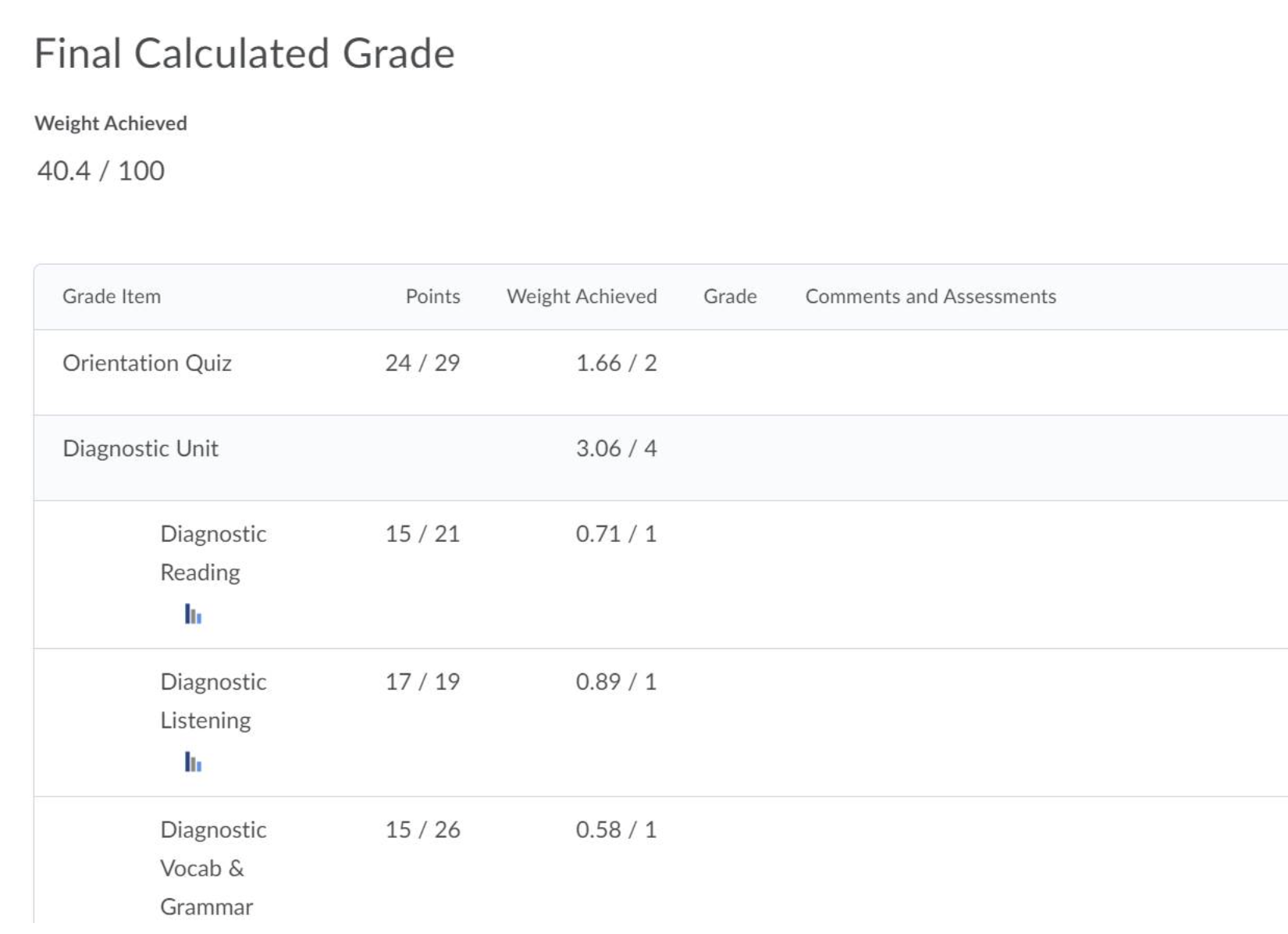 Ask Chair  protocol for your department
If permitted to show running total, contact TLS for help setting this up

SLaLS Instructors:
David Wood has given us permission to share/not share a running total as we see fit
Your score (weight achieved) ➗ 46.5% = your percentage
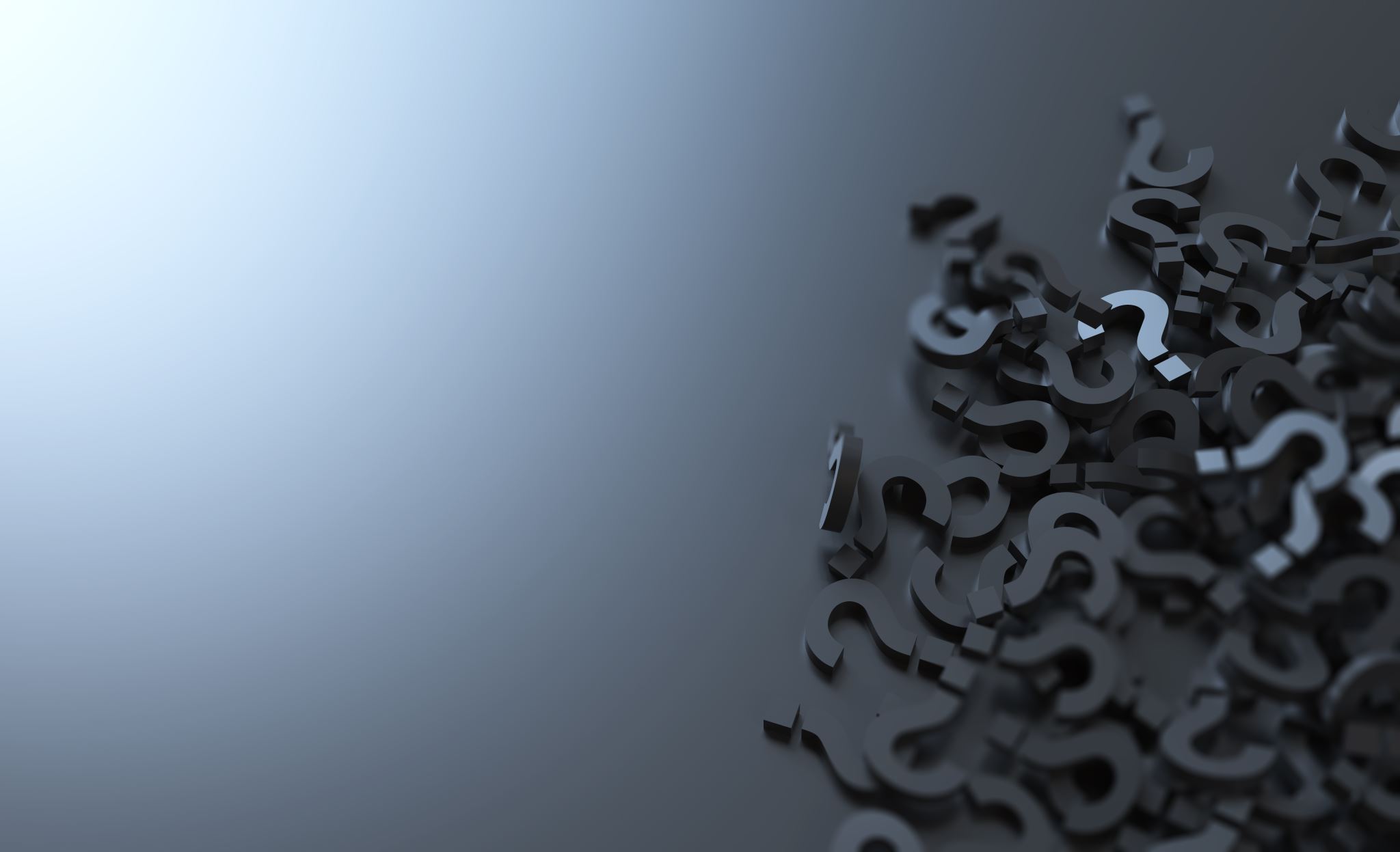 QUESTIONS?